7 «Б» класс
Выполнила: Брагина Настя
Как начинался наш 7 класс…
За это учебное время было много разных мероприятий, по традиции был поход
Было очень весело, мы играли и развлекались
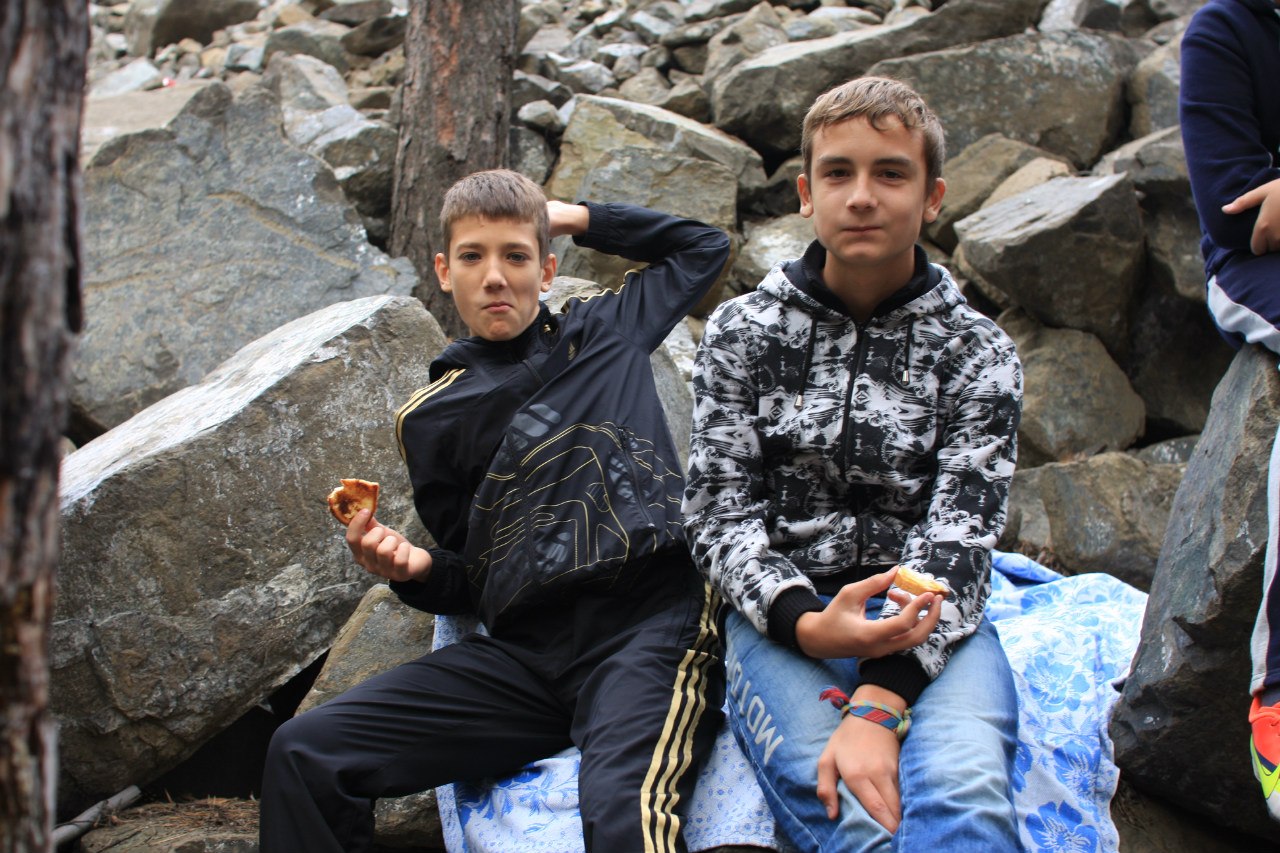 Этим закончился наш поход
Позже мы посетили В.Пышму
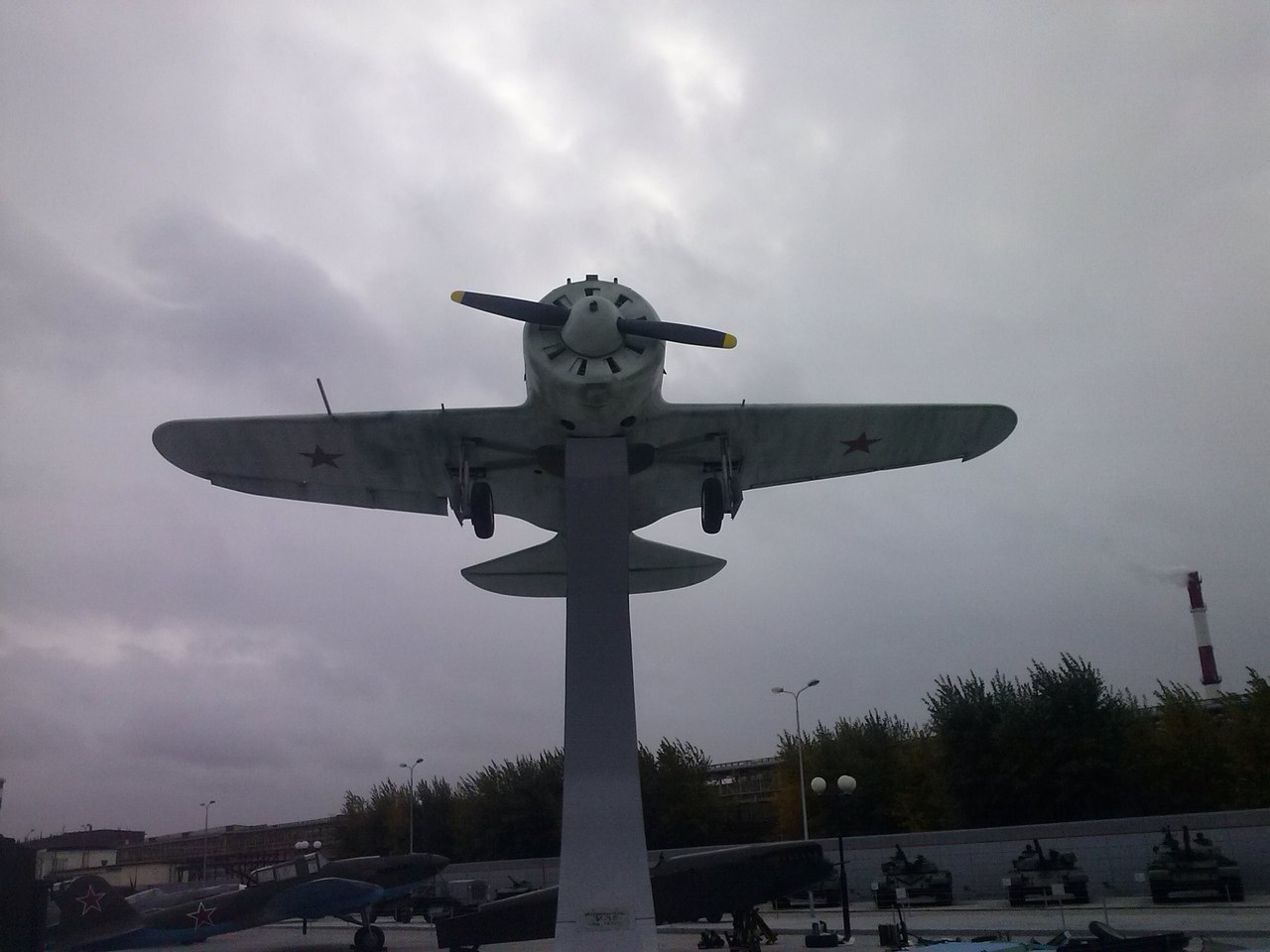 Также у нас прошла фотосессия в школе
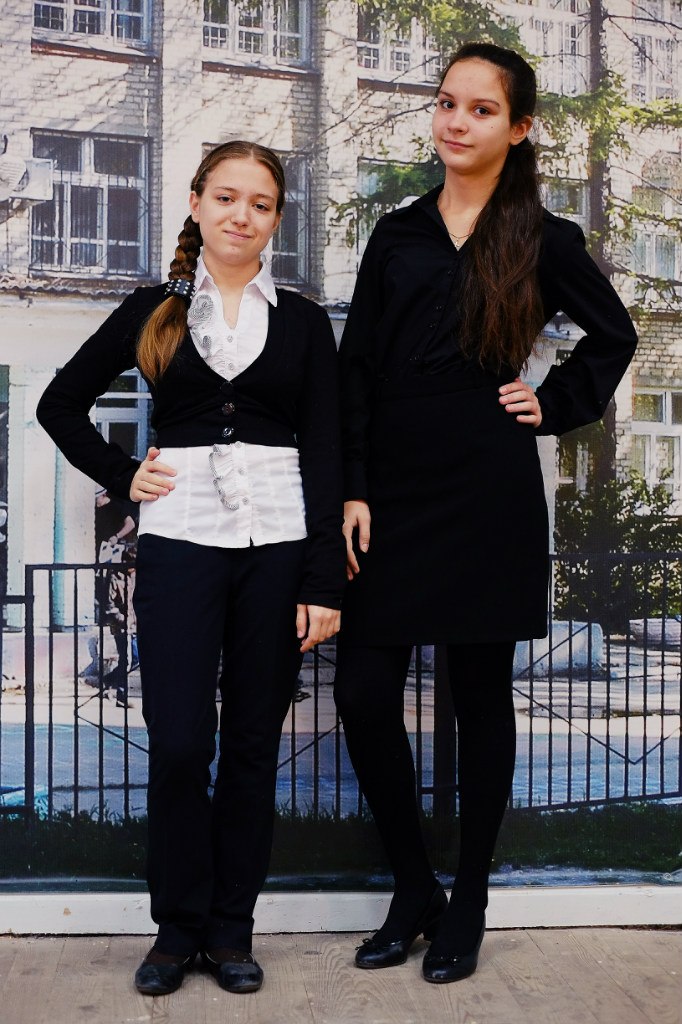 В каникулы 7 и 9 классы ездили в город Казань
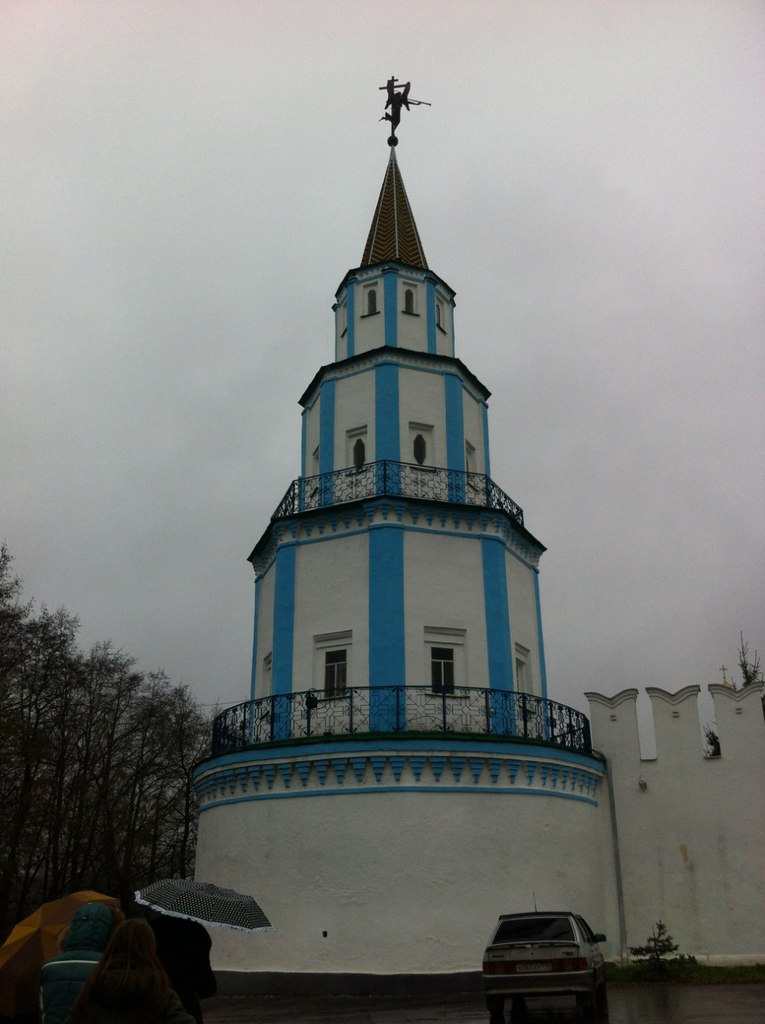 Еще мы выступили с танцем на мероприятие «Шефы и подшефные»
На Новый Год родители сделали нам подарок,и мы ходили в центр детского отдыха на шоу «морозный я «
Было очень забавно и весело!!!
В школе у нас прошла Елка среди 7-8 классов
Каждый класс должен был спеть песню, и мы это сделали!))
В школе прошел « Смотр строя и песни», мы заняли 1 место среди 7-8 классов!!!
Мальчики на 23 февраля ходили в лазер-тэк
Еще с классом ходили на спектакль «Барышня-Крестьянка»
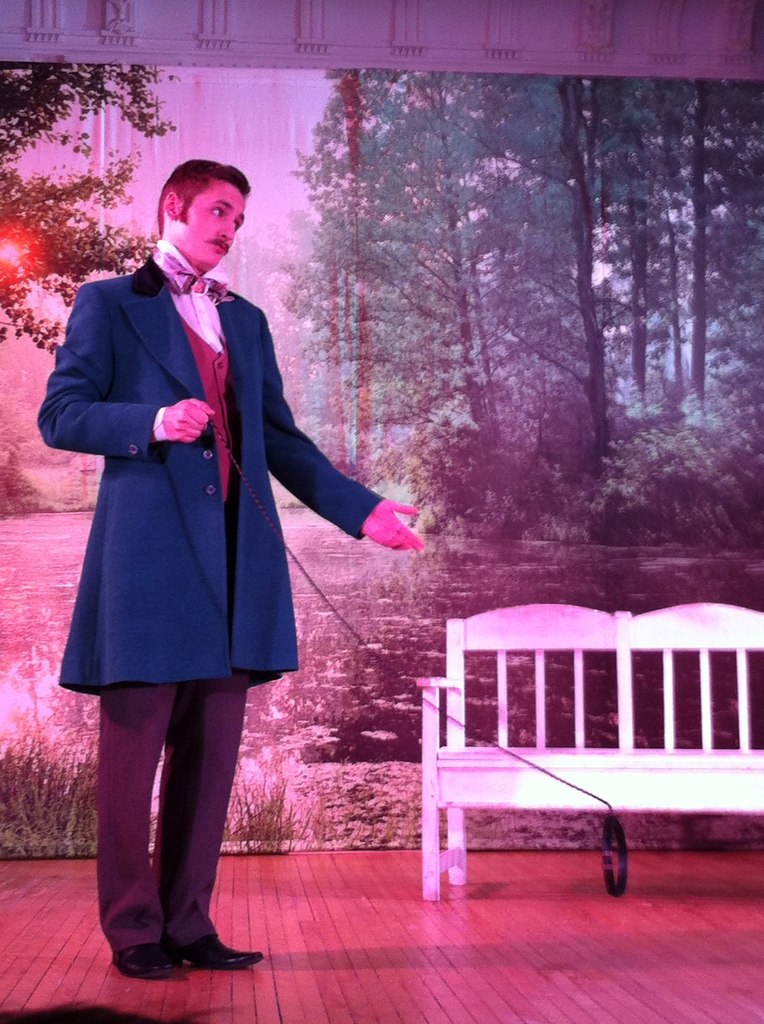 «Ферма Крокодилов»
Масленица 
Не давно мальчики на футболе заняли 1 место!
Так же было 9 мая, мы с классом поздравляли ветеранов!!!
Вот так и прошел весь учебный год :с